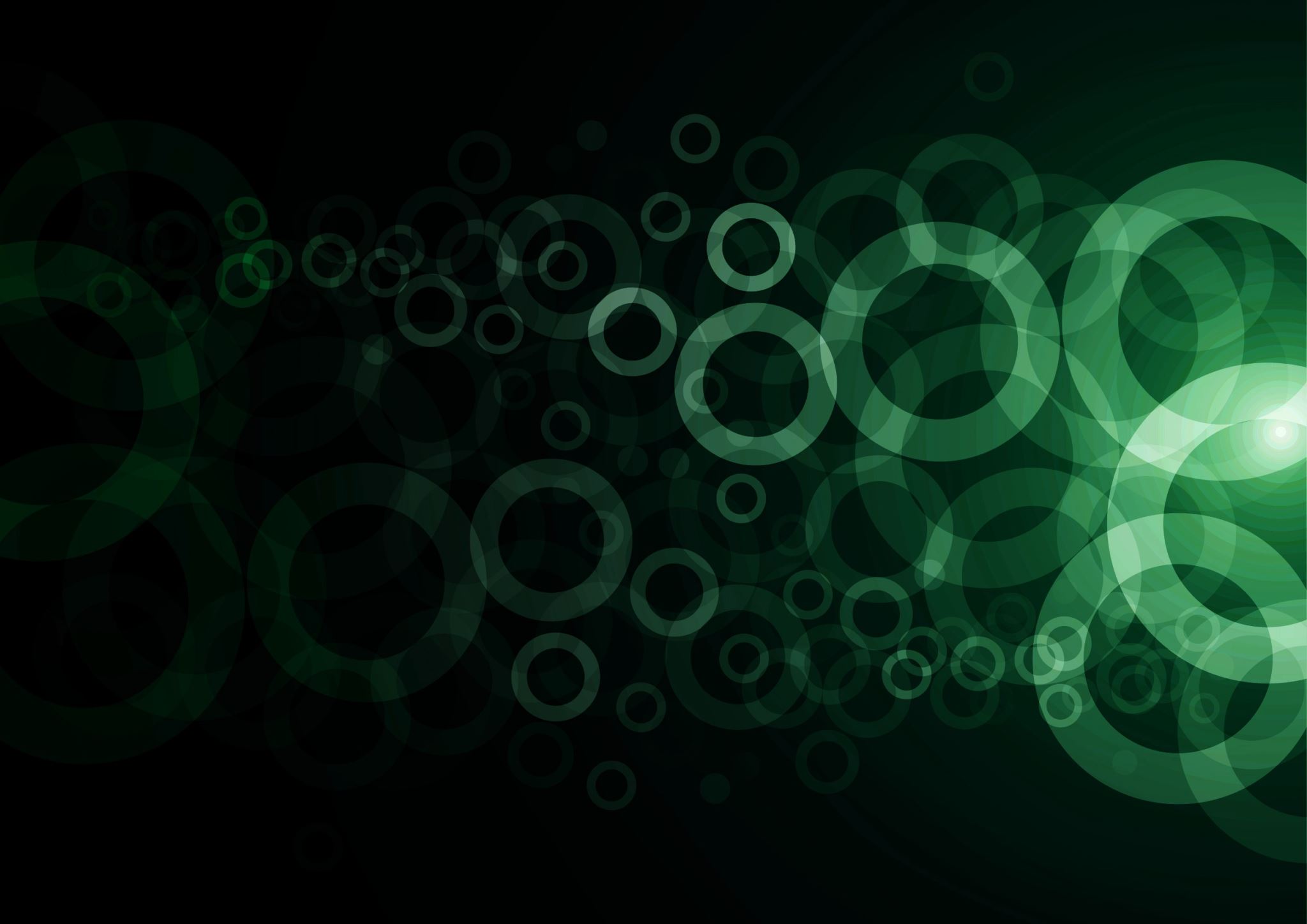 Appeal Against Fire Code Deficiency report
Jimbo’s Gumbo and Grill
Jim Beau Jr.
1234 Made Up Avenue
Bradenton, Fl 54321
Background and history
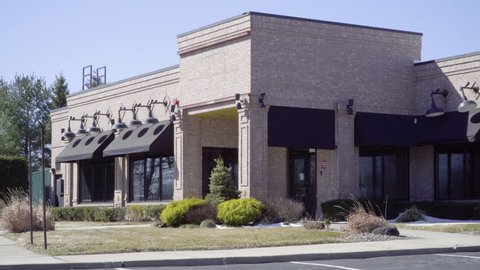 Family-owned and operated restaurant
Remodeled to code and opened in 2009
Approximately 9,200 square feet
Assembly
Approved monitored fire alarm system
Bi-Annually certified exhaust hood system with suppression
Certified fire extinguishers (ABC & Class K)
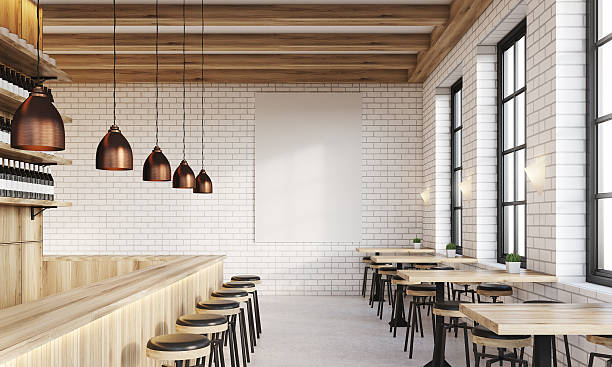 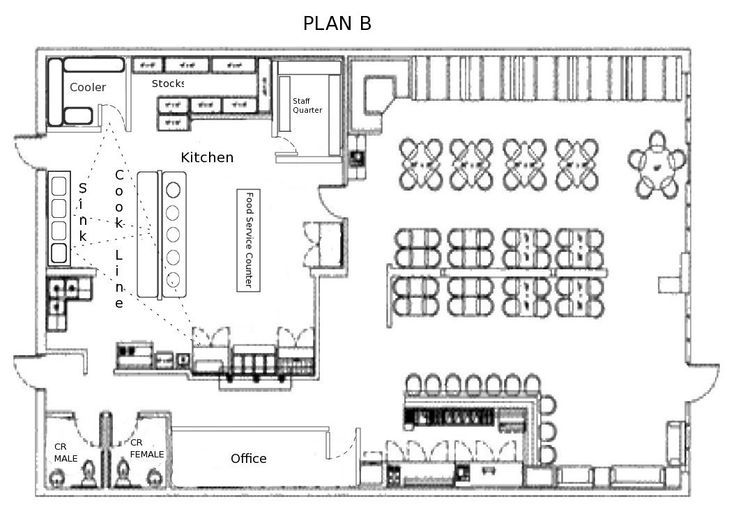 Proposed addition
20’x30’
Addition
Added 600 sq ft
Occupancy load of 164
Grounds for appeal
Misinterpretation of the code
Florida fire prevention code (FFPC) does not mandate a fire sprinkler system
FFPC 13.3.5.1 “Where the occupant load exceeds 300 the following assembly occupancies shall be protected throughout be an approved supervised automatic sprinkler system in accordance with 9.7.1.1”
Dance halls
Discotheques
Nightclubs
Assembly occupancy with festival seating
Grounds for appeal
Historical Compliance without a fire sprinkler system
Annual fire and life safety inspection
Justifications
Compliance with fire safety regulations
Operated for 15 years without a fire sprinkler system
Compliant with Florida Fire Prevention Code
Public safety measures
Monitored fire alarm system (Not Required)
Annually certified exhaust hood system with suppression
Certified fire extinguishers (ABC & Class K)
Proposed addition not significantly altered fire risk
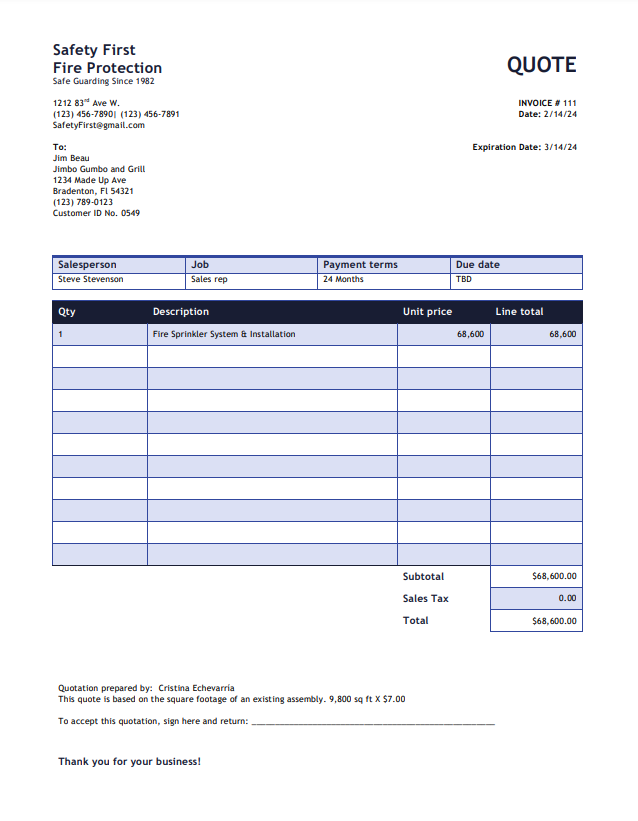 Extreme expense considerations
Installation Cost
Business Disruption
Maintenance Costs

The financial strain is extreme on a small business
Closing
Historical compliance
Compliant with the state fire code
Same occupant load
Witnesses
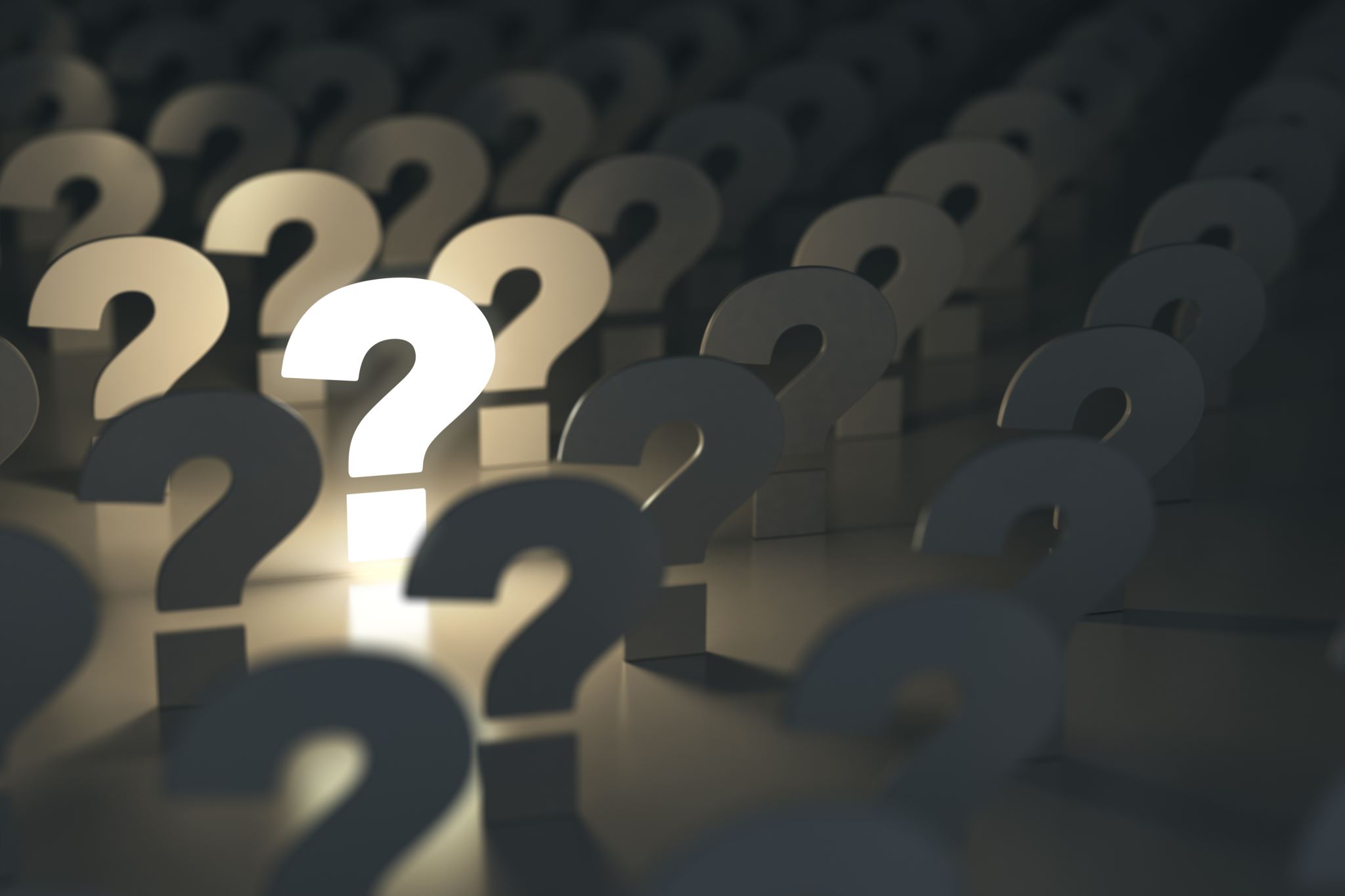 Question?